Сюжетно-дидактические игры
 «Путешествие в страну мальчиков и девочек»
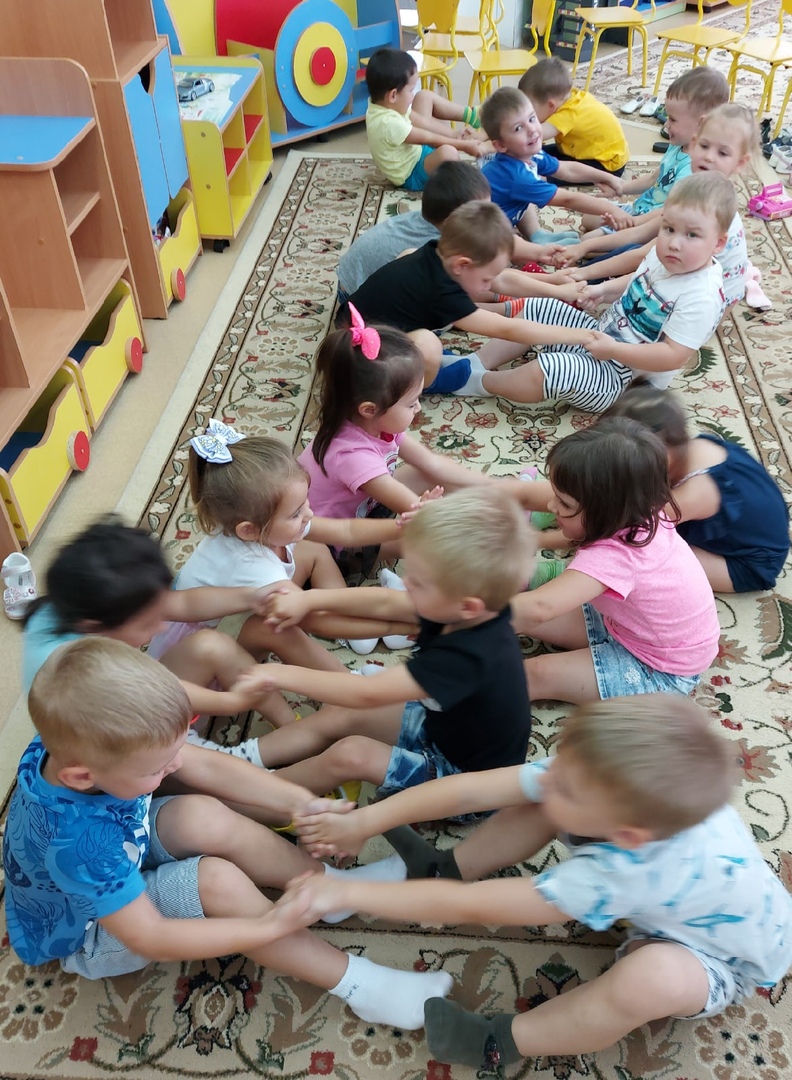 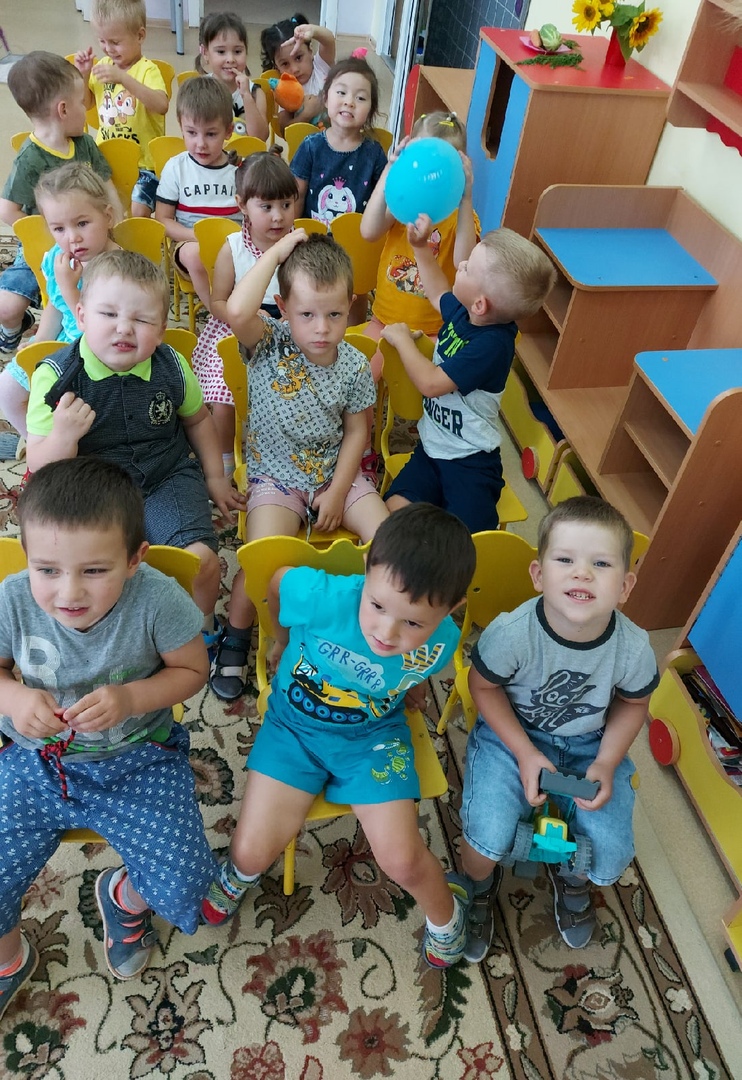 Развлечения  «День дружбы»
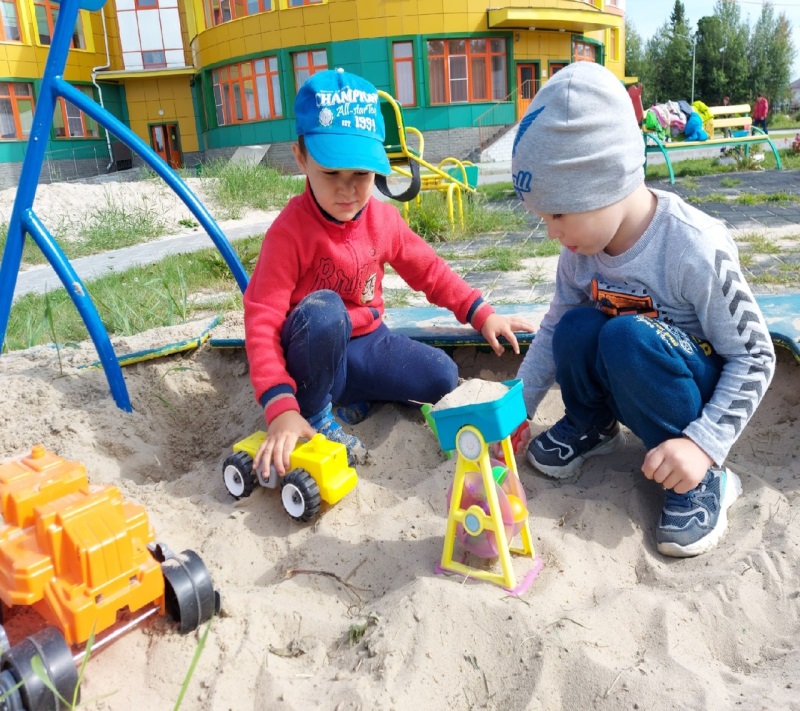 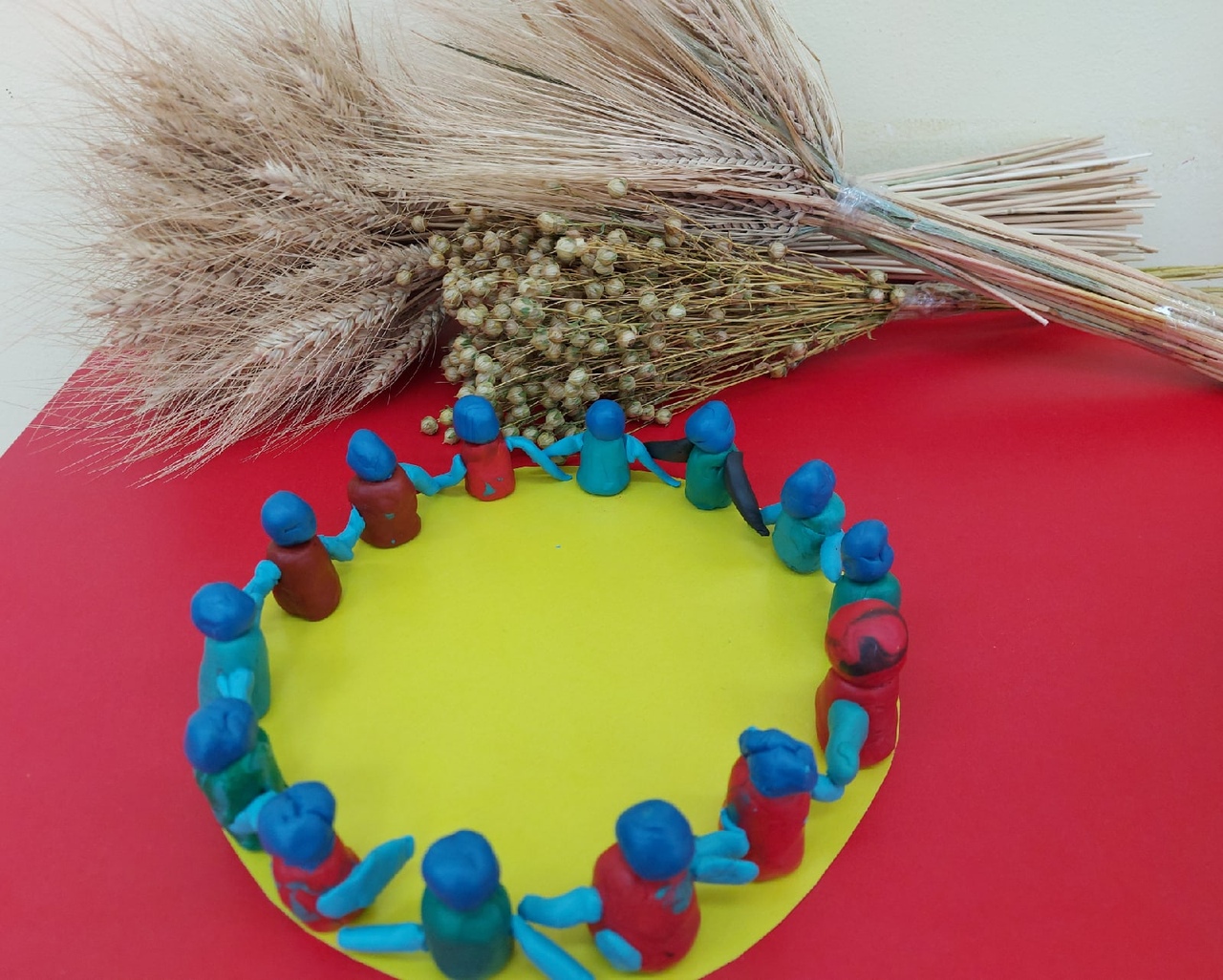 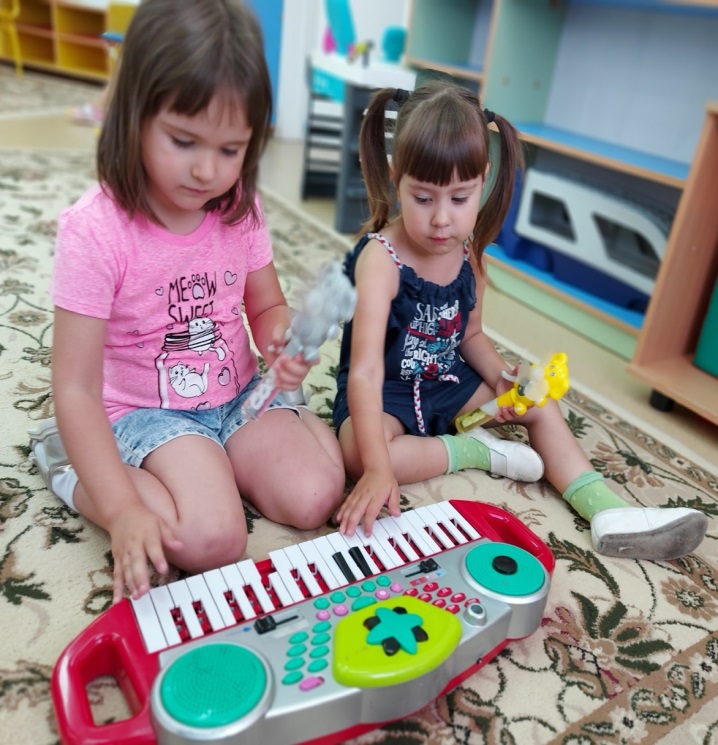 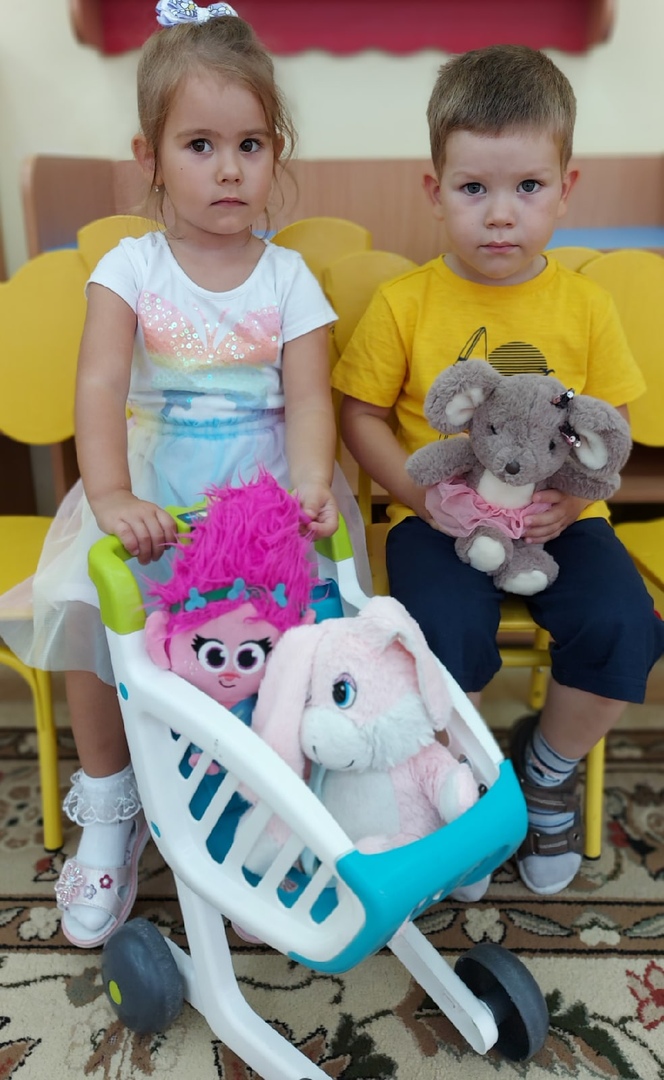 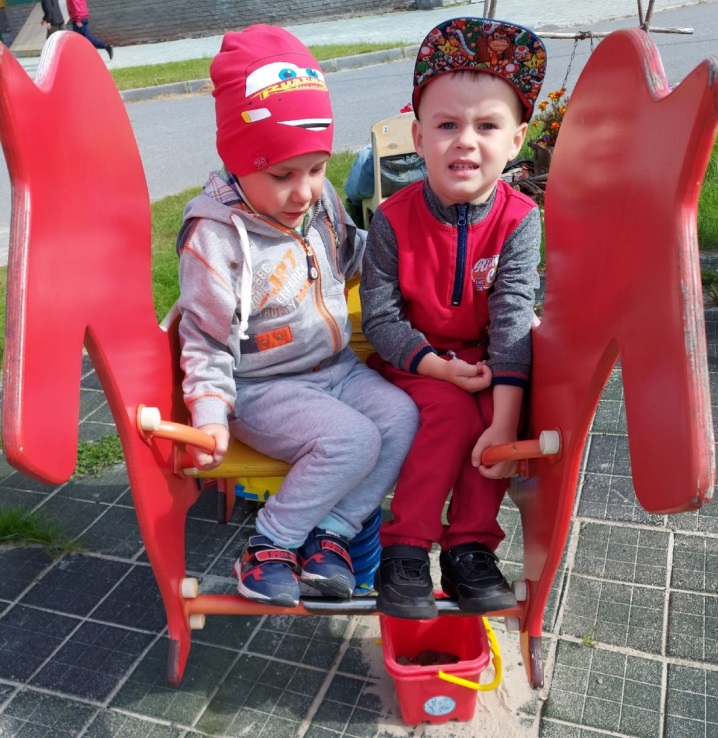 «ДРУЖНЫЕ РЕБЯТА Улыбаються»
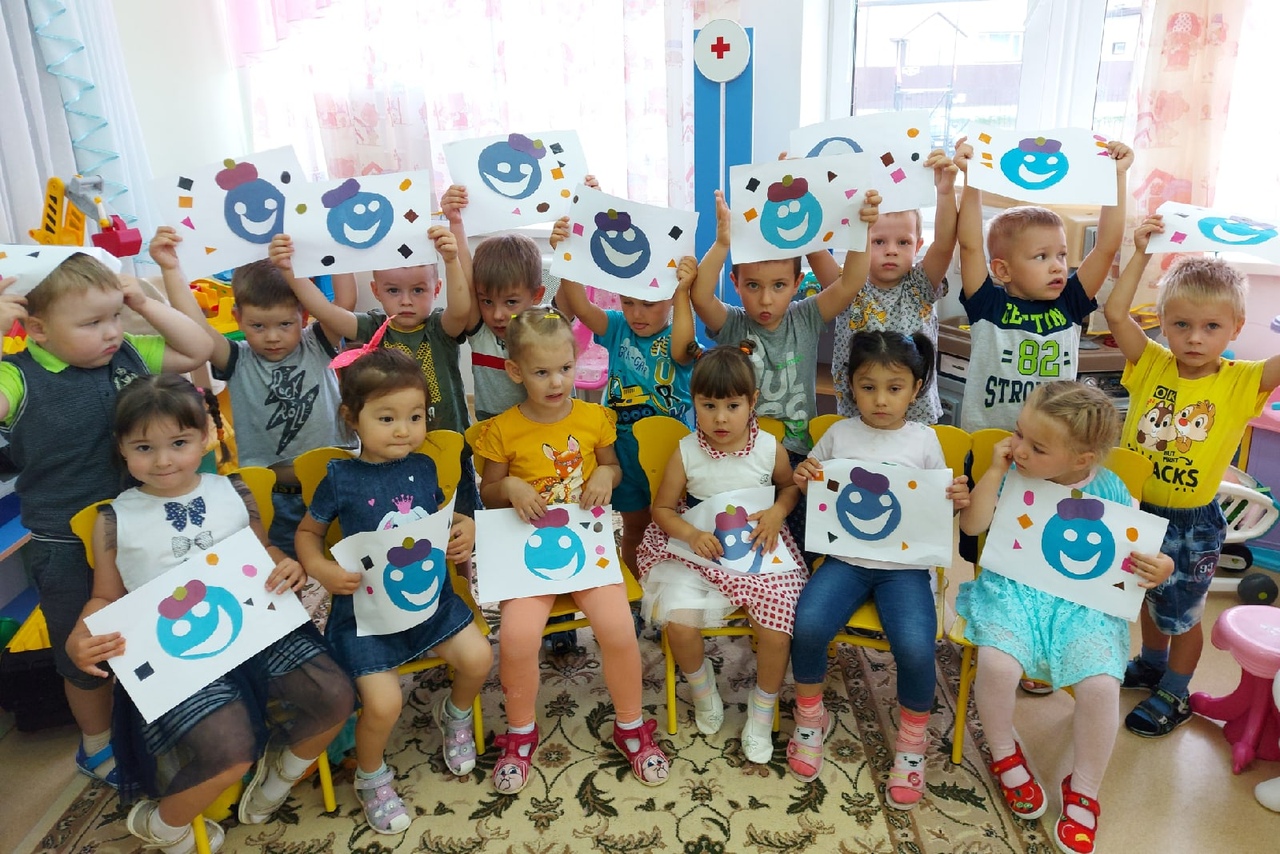 Развлечение по речевому развитию «Русские богатыри-былинные герои»
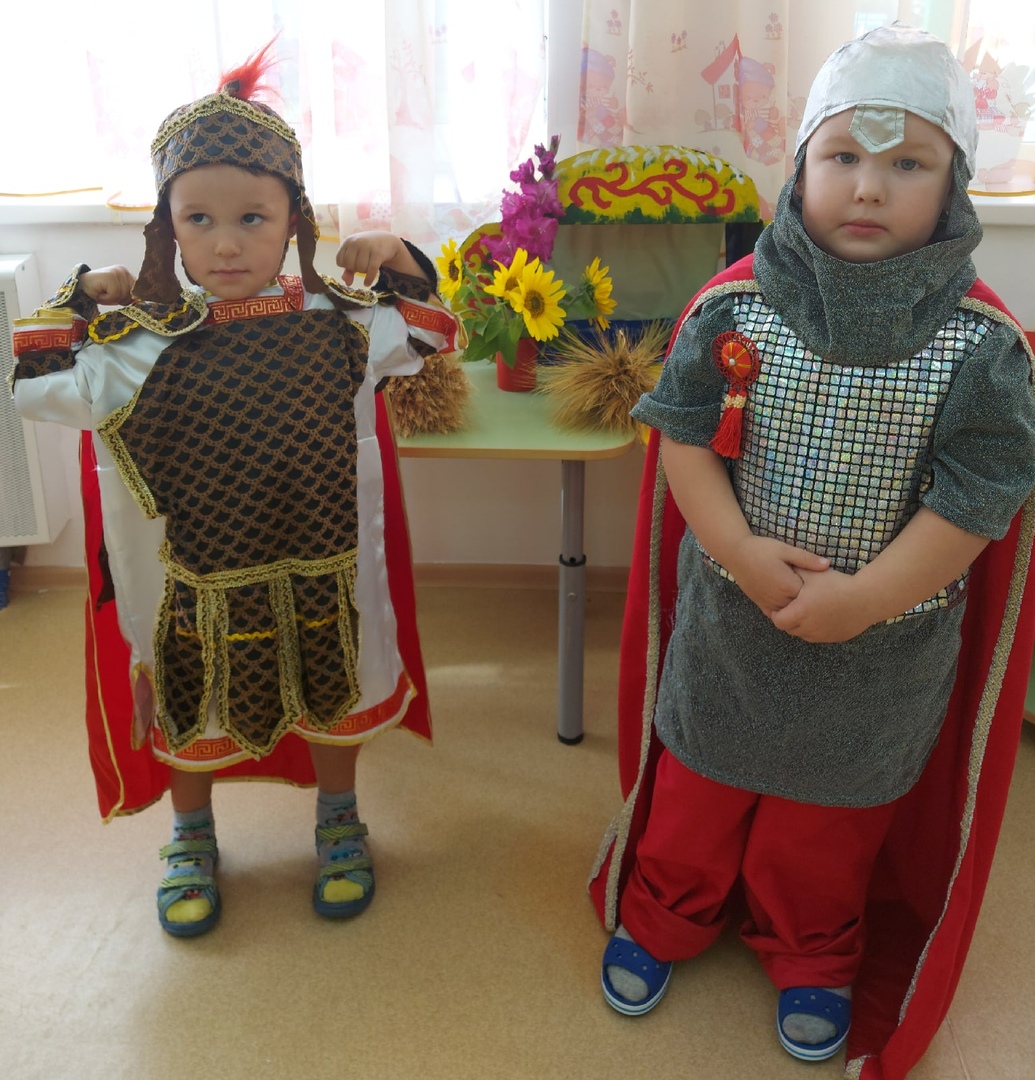 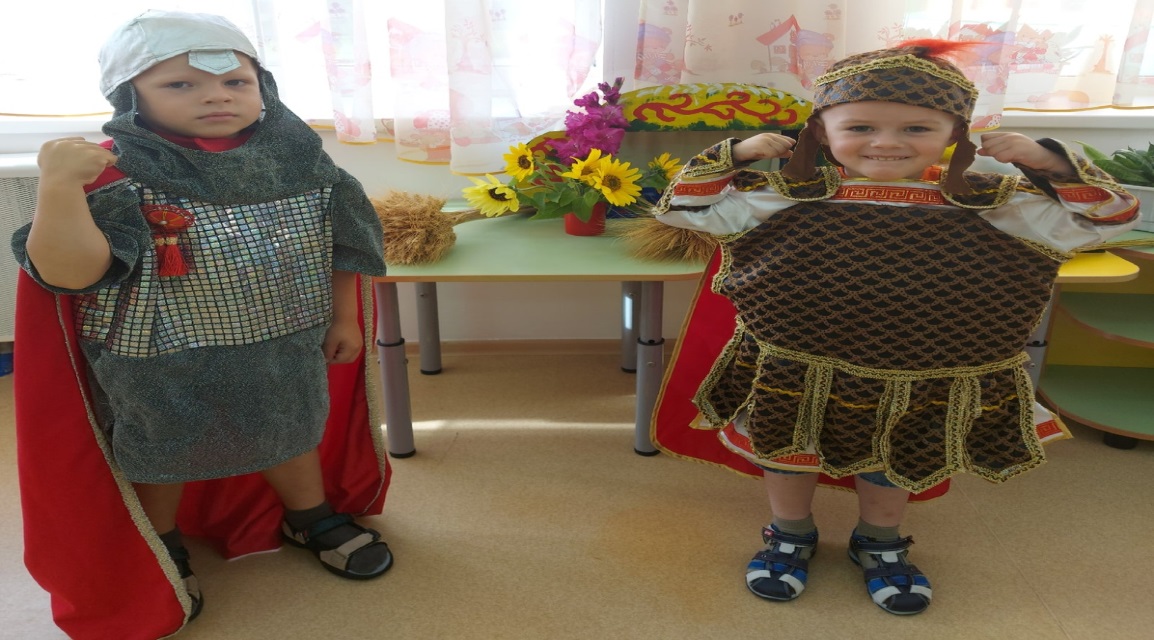 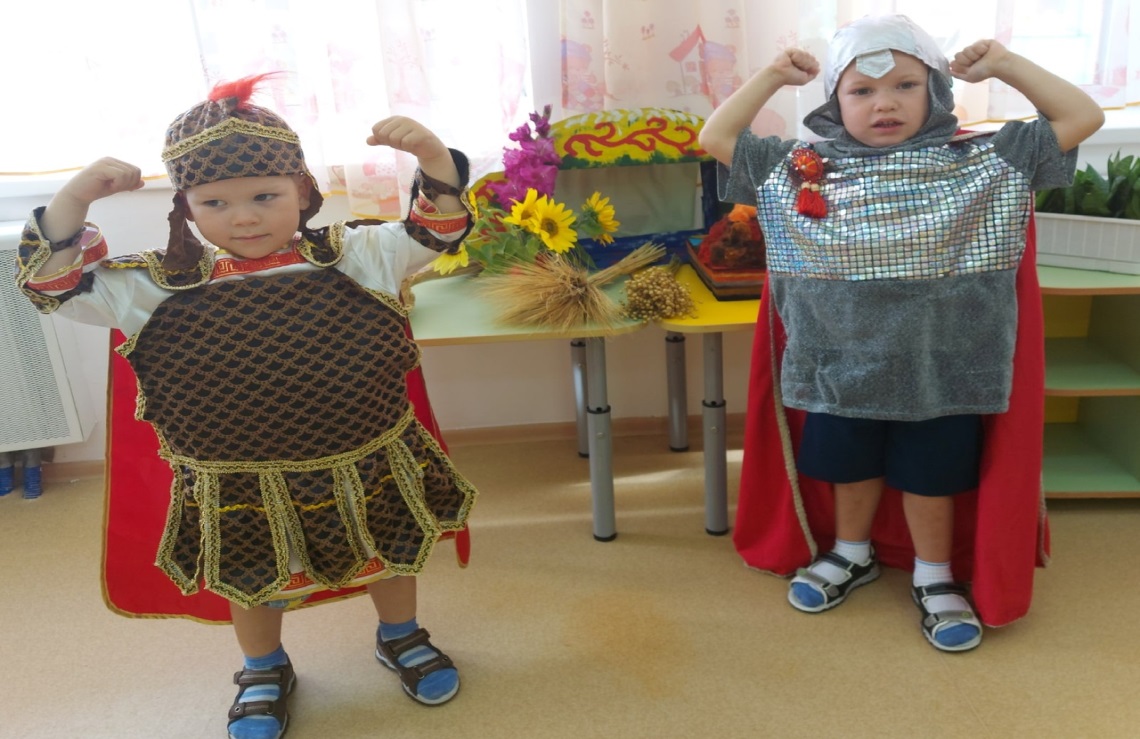 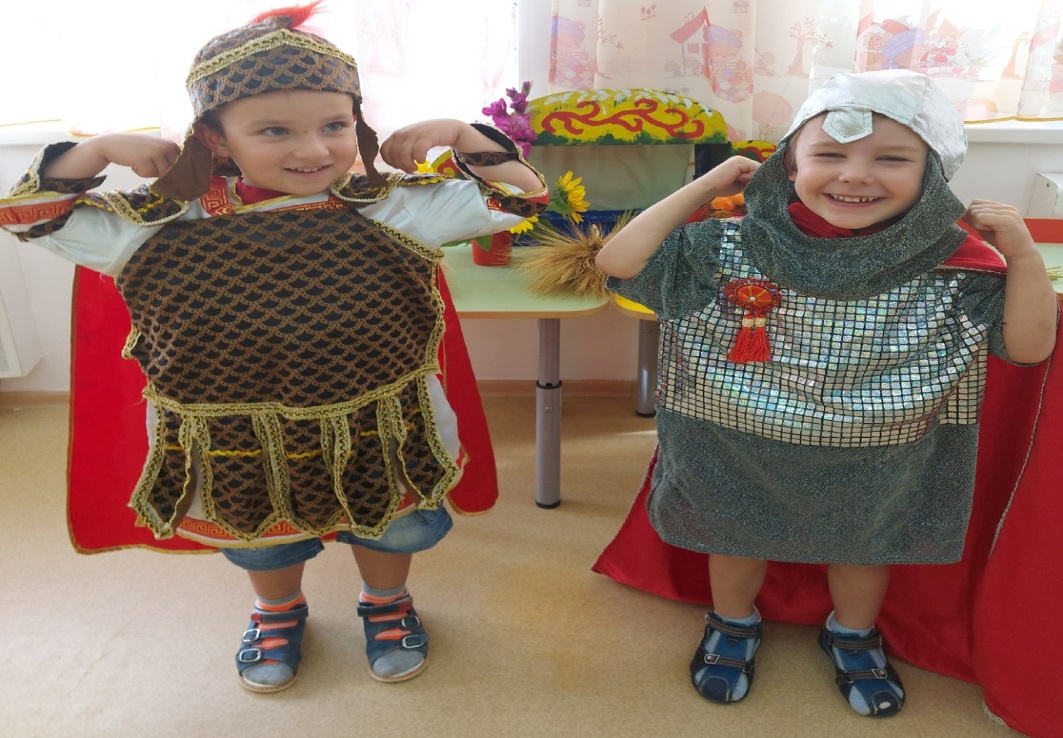 Интегрированного занятия Тема: «День флага России»
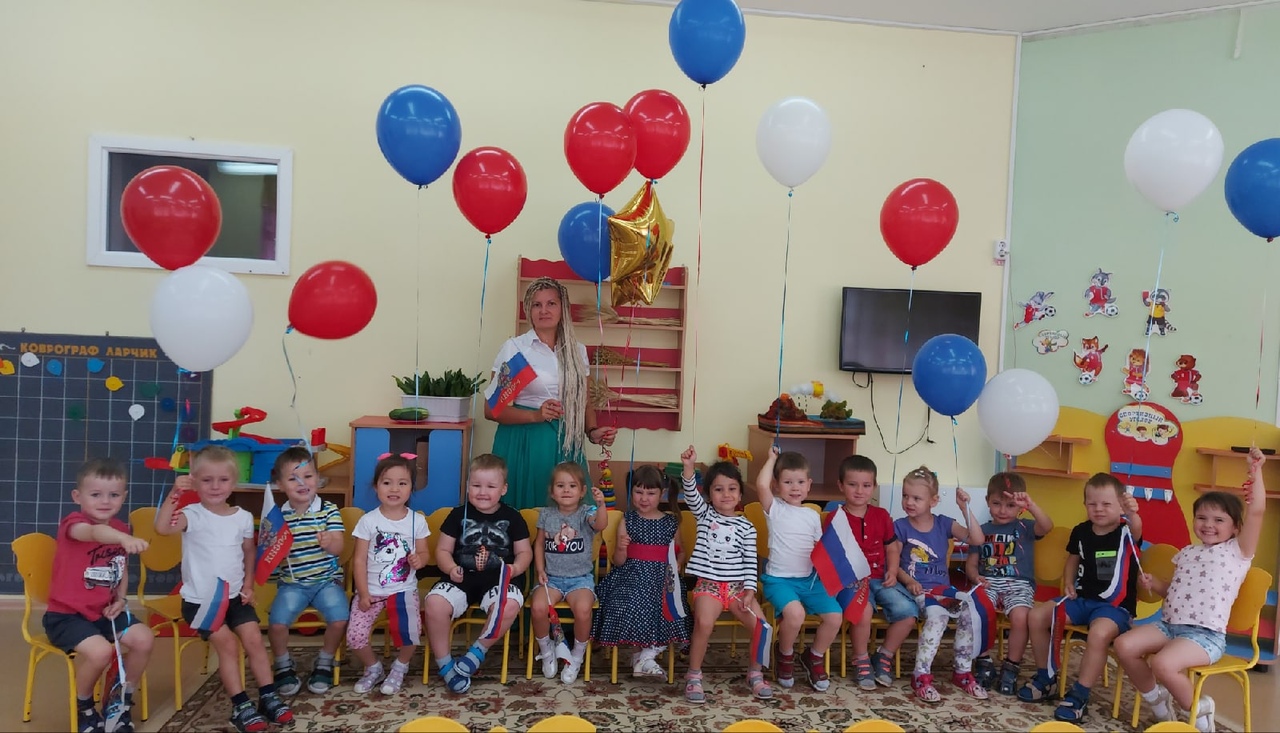 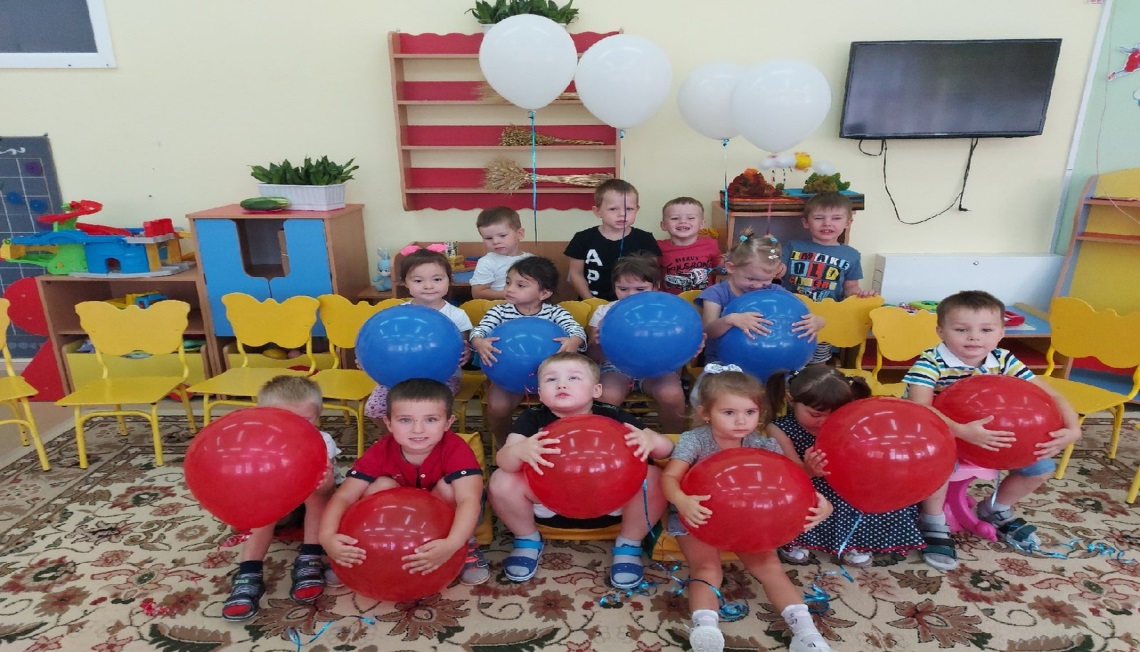 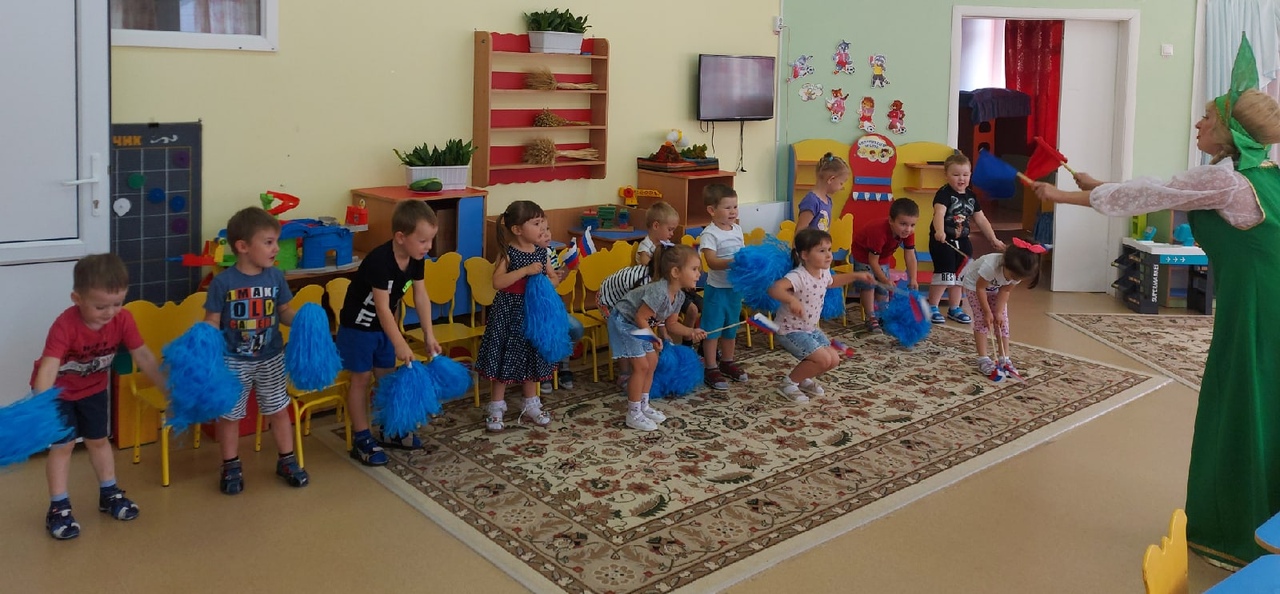